Salir
Empezar
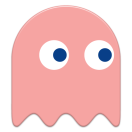 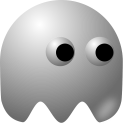 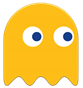 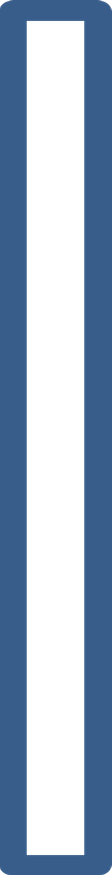 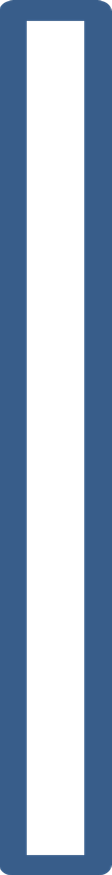 A
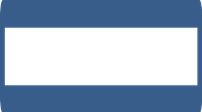 R
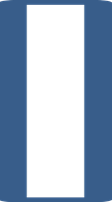 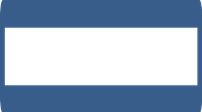 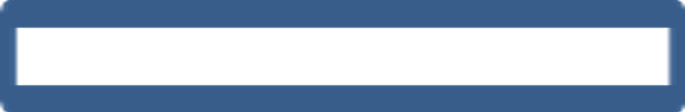 D
I
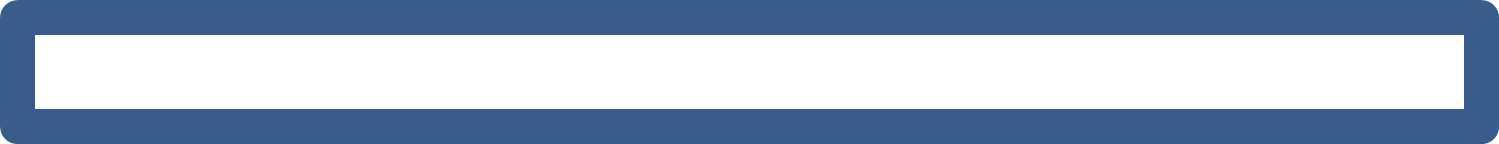 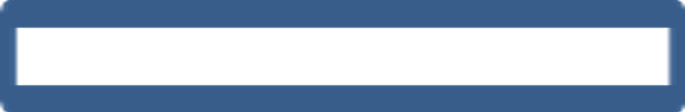 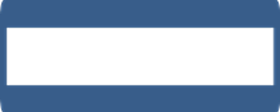 LL
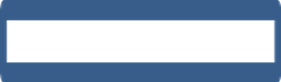 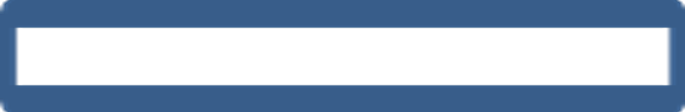 A
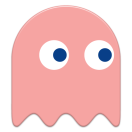 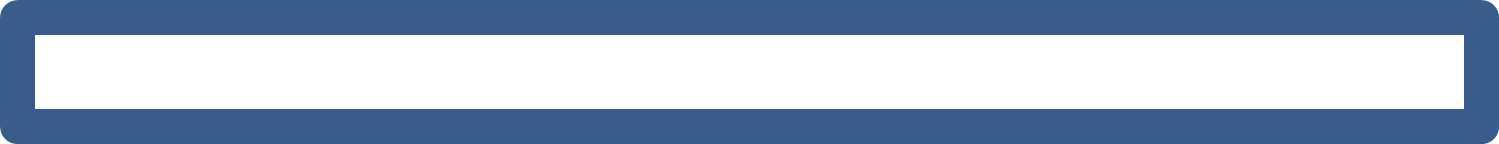 ¿NO SABES?
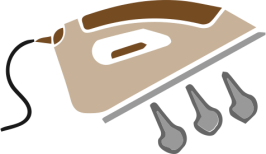 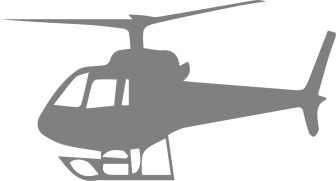 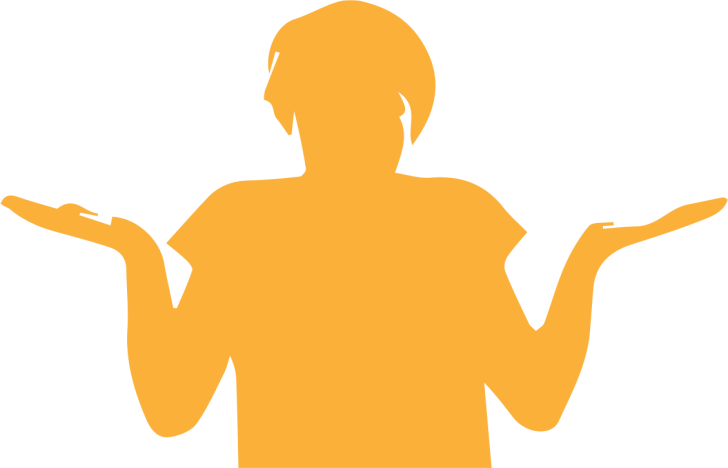 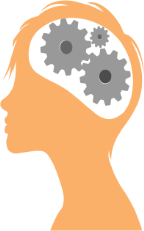 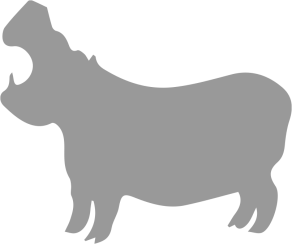 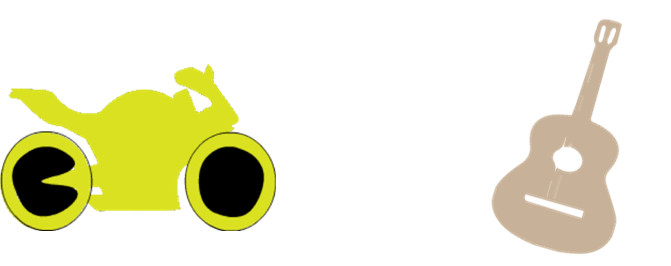 Encuentra la imagen correcta deletreada en el BoliLetras
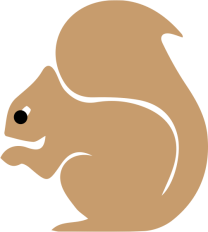 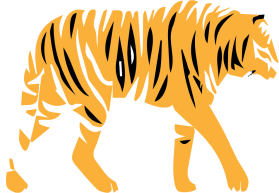 Siguiente
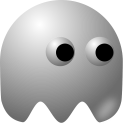 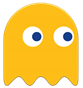 T
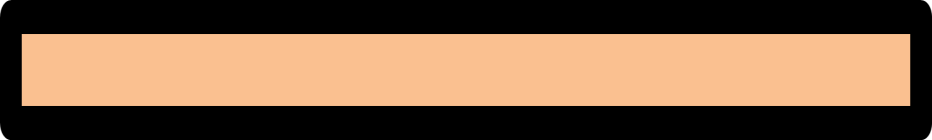 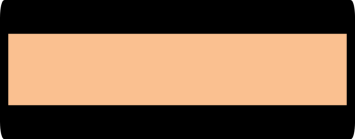 I
9
2
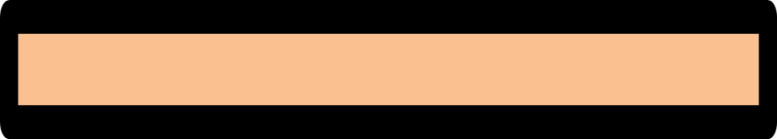 G
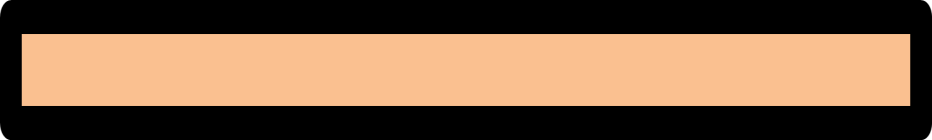 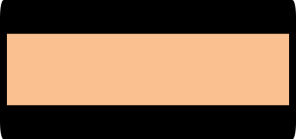 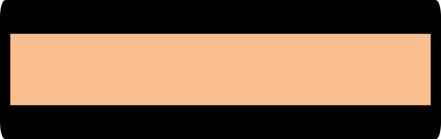 R
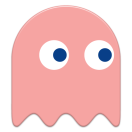 E
¿NO SABES?
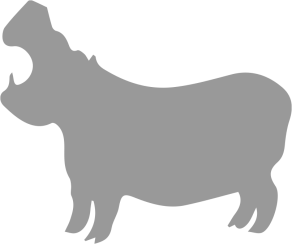 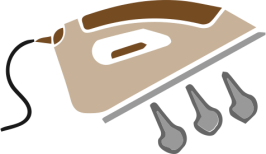 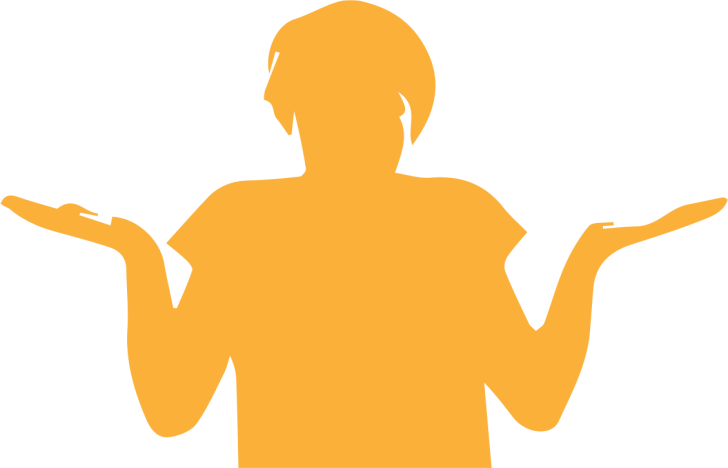 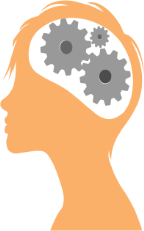 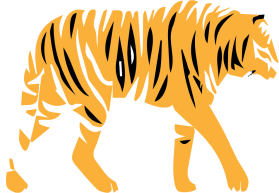 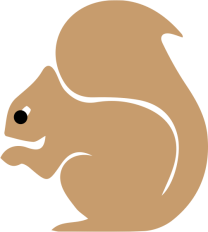 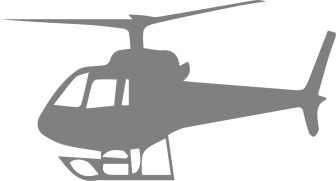 Encuentra la imagen correcta deletreada en el BoliLetras
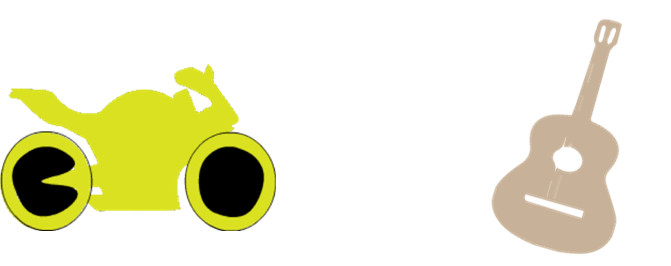 Siguiente
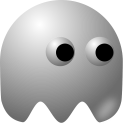 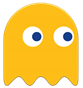 H
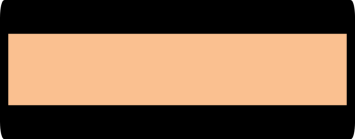 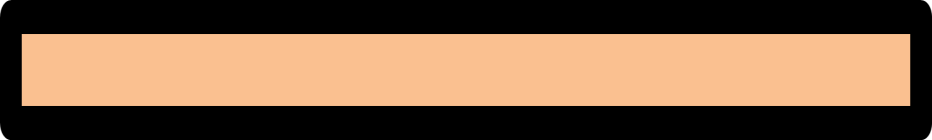 O
R
E
E
9
2
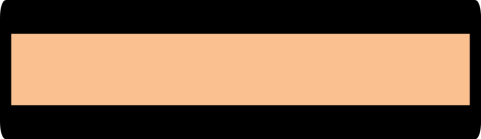 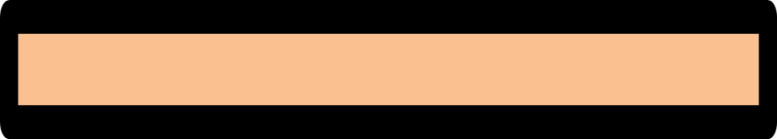 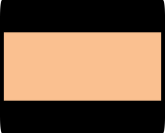 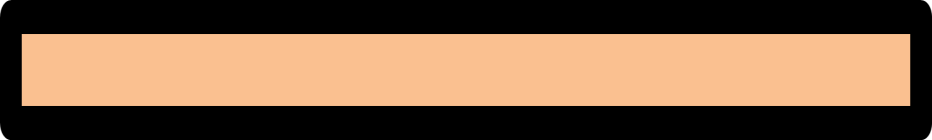 C
T
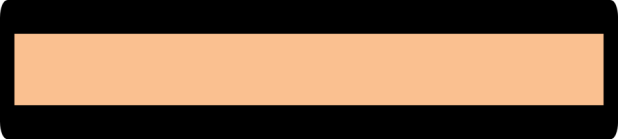 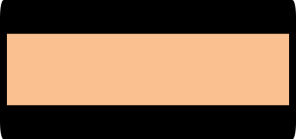 L
P
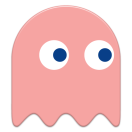 I
Ó
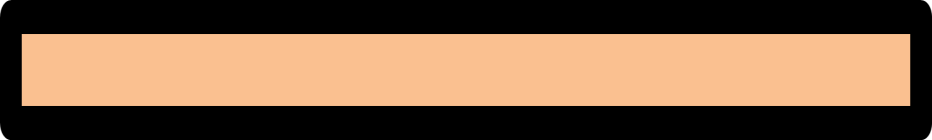 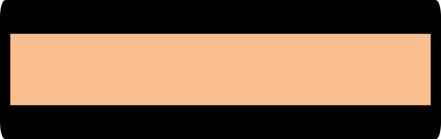 ¿NO SABES?
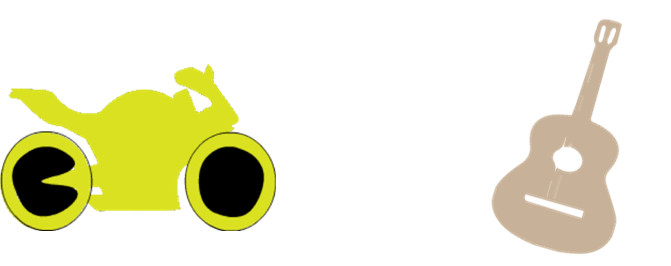 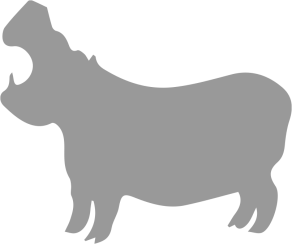 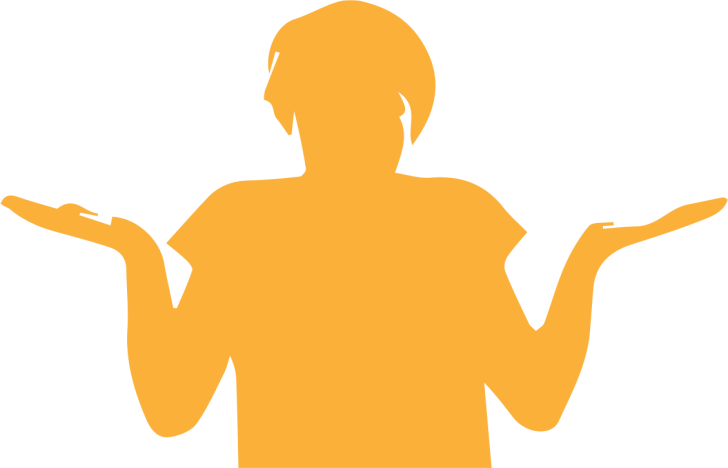 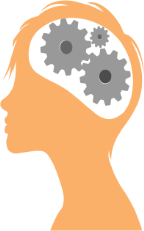 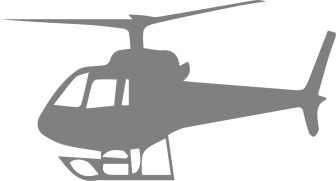 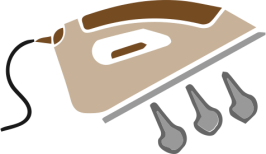 Encuentra la imagen correcta deletreada en el BoliLetras
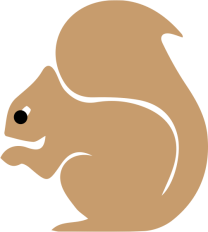 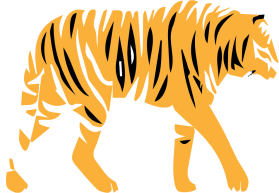 Siguiente
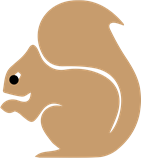 ARDILLA
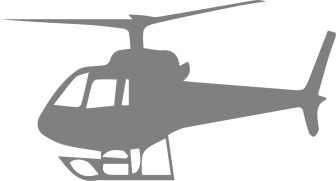 HELICÓPTERO
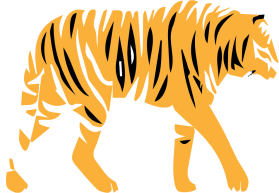 TIGRE
¡PERDISTE!
INTENTALO NUEVAMENTE
¡GANASTE!
Menú